Phosph(in/on)ate Bridged Dimers of Vanadyl Complexes
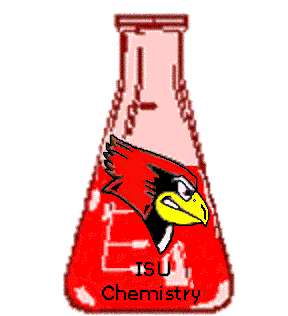 Craig C. McLauchlan, Illinois State University
ACS-PRF 46064 B3
Layered vanadium phosphates (VOPO4’s) are used industrially as solid state catalysts to oxidize hydrocarbons.  These catalysts are extended structures that function well, but the catalytic mechanism is not well understood. A molecular catalytic species can be more easily studied through conventional techniques.  Our model system is based on the CpPCo- ligand shown.  Recently we have been investigating a series of complexes with two CpPCoV=O  units bridged by phosphates, phosphinates or phosphonates.  In pursuing vanadium coordination chemistry, this project focused on materials and catalysis and another parallel project involves bio-mimetic activity of V complexes. These topics have been chosen with student interests and education in mind in that they each expose students to a variety of synthetic and characterization techniques while pursuing some intriguing chemical problems.